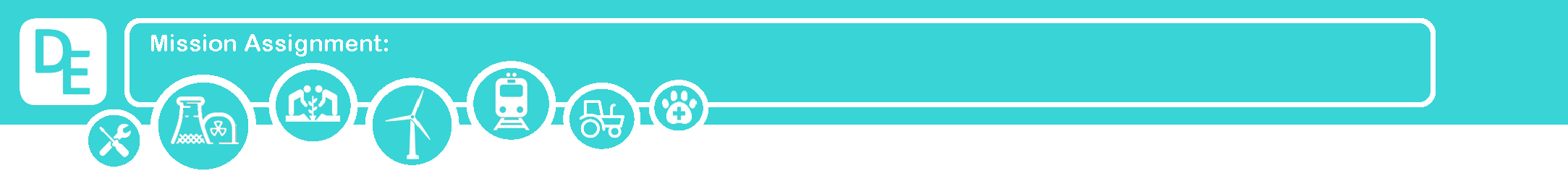 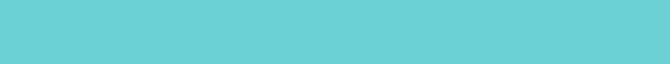 Developing Experts – Enquiry Skills
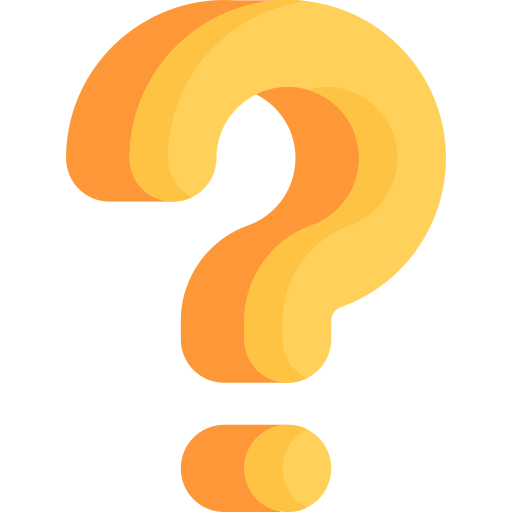 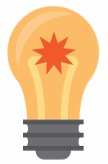 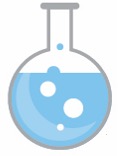 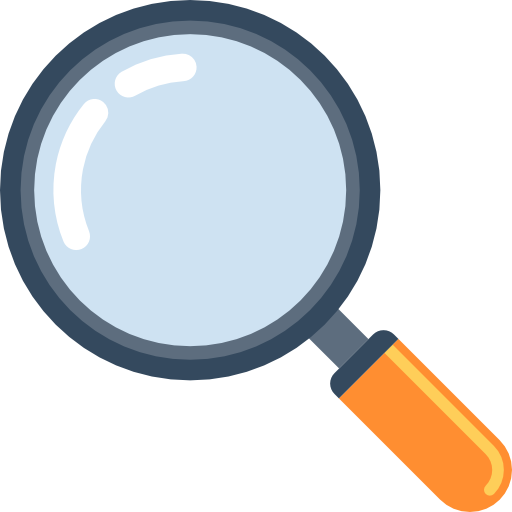 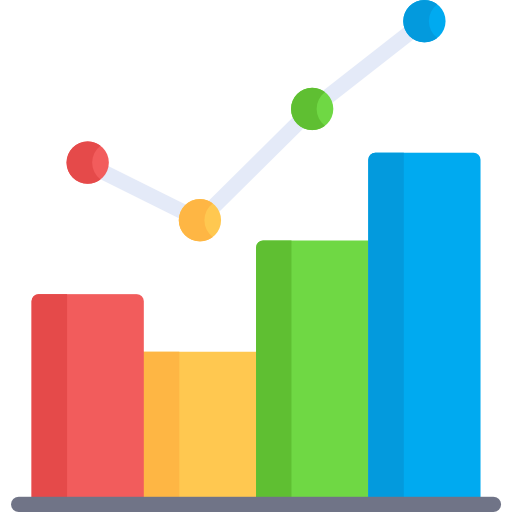 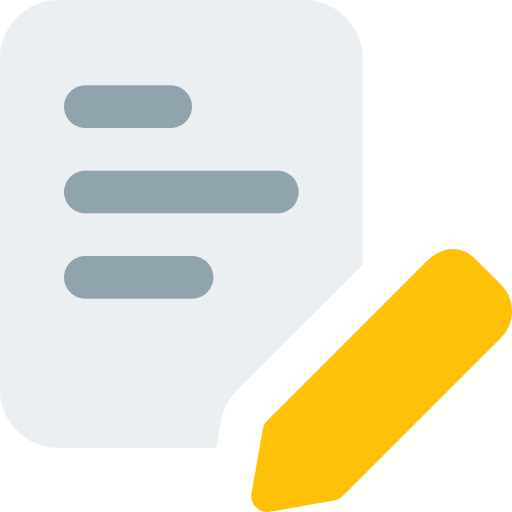 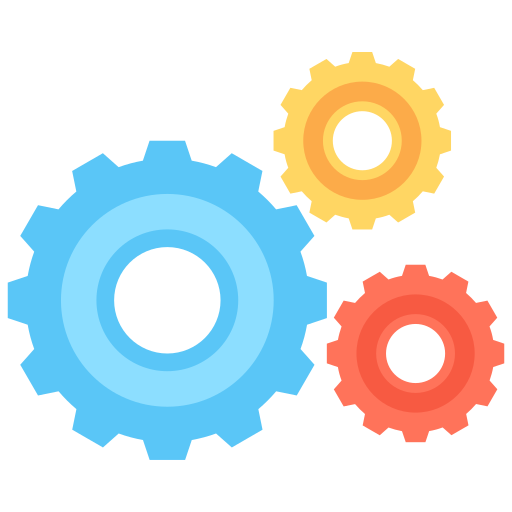 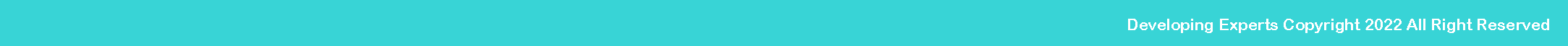 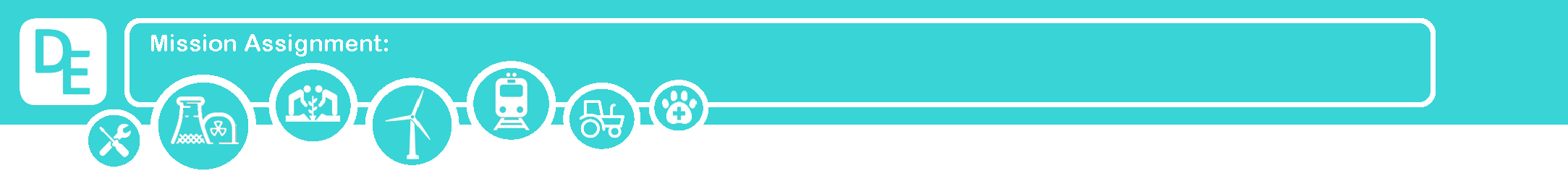 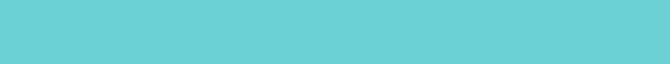 Developing Experts – Enquiry Approaches
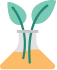 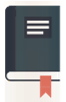 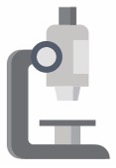 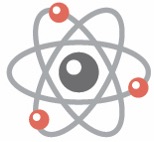 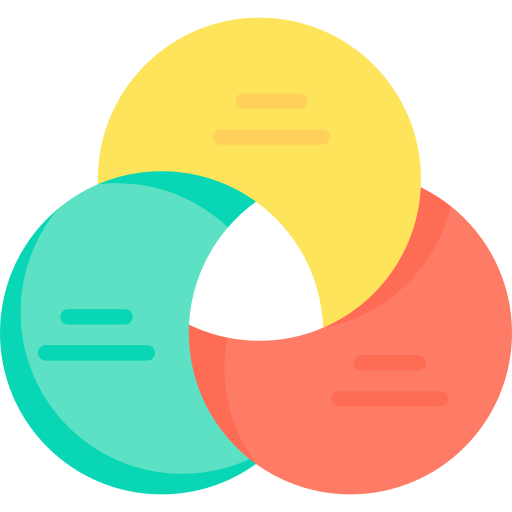 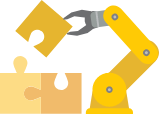 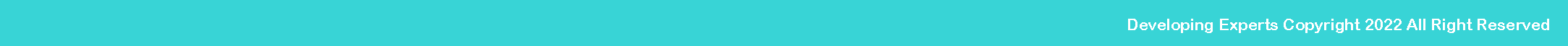